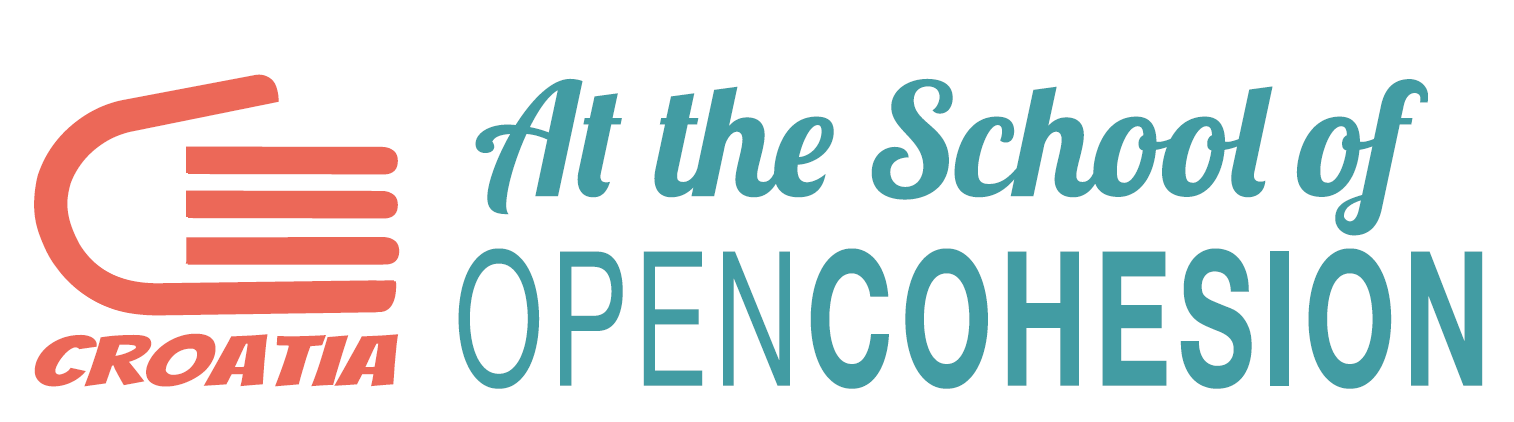 PREDSTAVLJAČKE TEHNIKE I ALATI
FORMAT
predstavljačke tehnike
Savjeti za predstavljanje priče
DATATHERAPY.ORG 
(MIT – Massachusetts Institute of Technology – Tehnološki institut u saveznoj državi Massachusetts)

Predstavite „osobnu” priču. 
Kad s publikom podijelite osobne priče, više se uključujete emocionalno. 
Zapravo, u pozadini podataka koje prikupite, mogu biti zanimljive životne priče, s njihovom (i vašom) motivacijom.

Napravite „fizičko” predstavljanje podataka koje želite predstaviti.
Rekonstrukcija u trodimenzionalnoj tehnici, maketa, predmet ili kolaž predmeta koji mogu vizualno dočarati podatke iz vašeg istraživanja… mogu biti dobar način kako privući pažnju publike, potaknuti je na postavljanje pitanja i zabaviti je.

Prikažite podatke na kartama… i to kreativnim!
Pokažite gdje se odvija vaša priča, izdvojite stvarna mjesta prikazivanjem na kartama… i izradite karte, kreativne karte, s više vidljivih elemenata: to su korisna pomagala kojima možemo usmjeriti pozornost na određeni teritorij i omogućiti publici „odlazak” na mjesta o kojima smo pripovijedali.

Oživite podražaje ili razigrane interakcije
U nekim slučajevima možete i dati kreativnosti priliku za eksploziju; budite u interakciji s publikom putem elemenata igre (npr. igre uloga, a možete se igrati i sa „stilovima” i žanrovima pripovijedanja – literarnim, kinematografskim, kazališnim itd.)
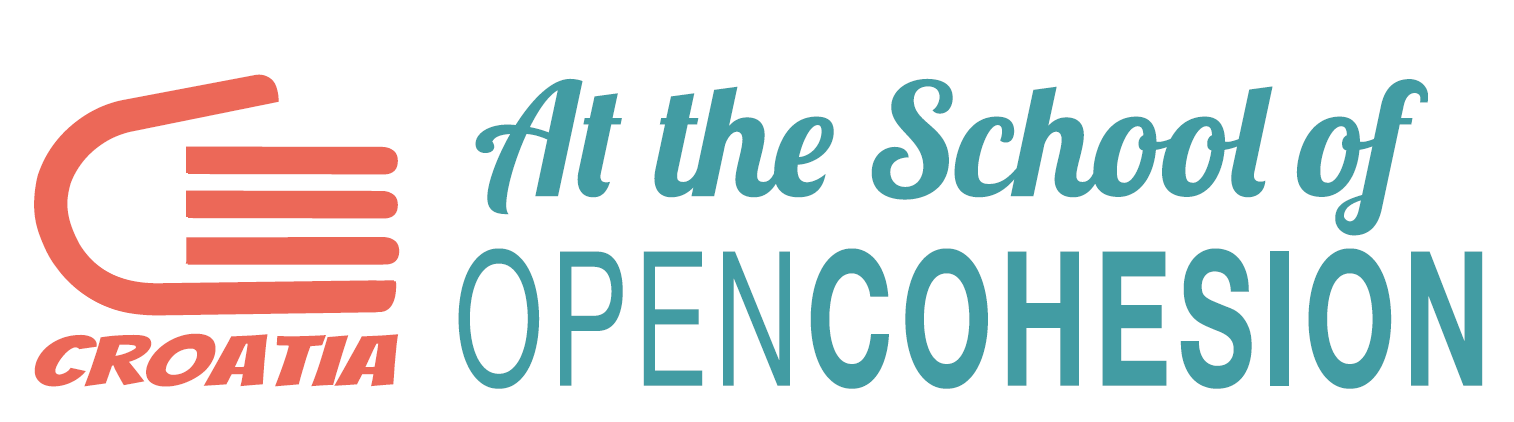 PREDSTAVLJAČKE TEHNIKE I ALATI